EASA eRules Easy Access Rules in machine-readable format (XML)16 March 2023Second webinar
Steps taken after the first webinar
1. Presentation and video recording uploaded on the XML page
Easy Access Rules XML export - Powered by eRules | EASA (europa.eu)

2. FAQs were updated
Easy Access Rules XML | EASA (europa.eu)
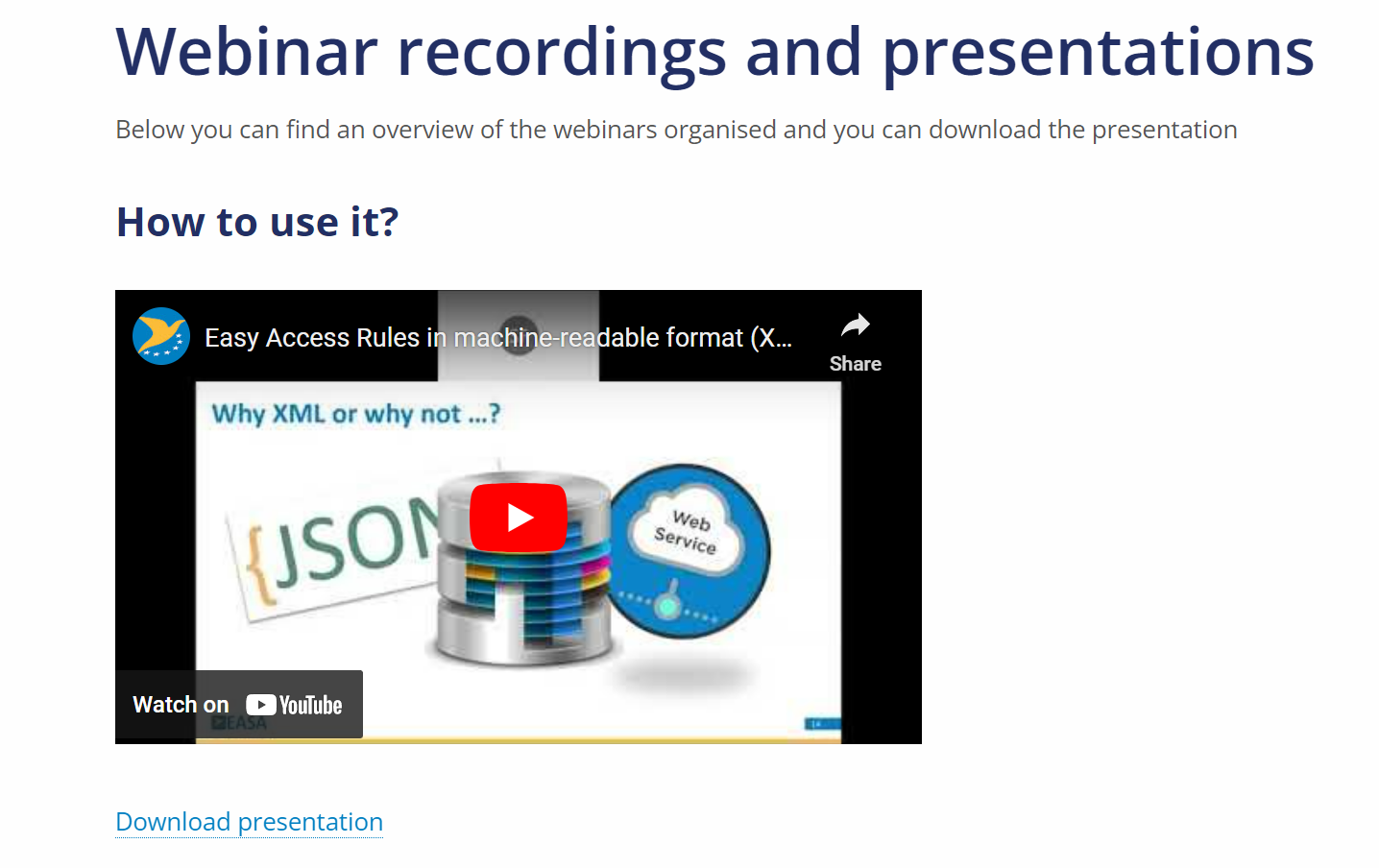 [Speaker Notes: @Anna]
Agenda
[Speaker Notes: @Anna]
JavaScript Object Notation (JSON)
JSON, or JavaScript Object Notation, is a format used to represent data. It was introduced in the early 2000s as part of JavaScript
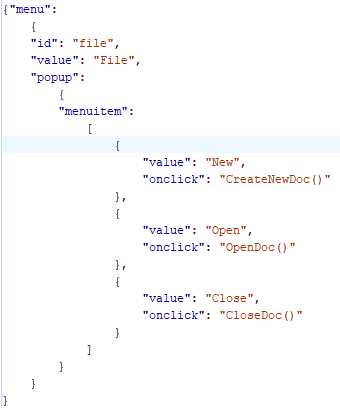 Questions?
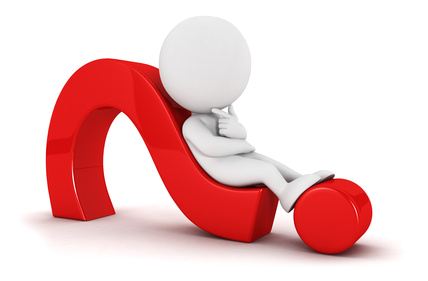 [Speaker Notes: @Anna]
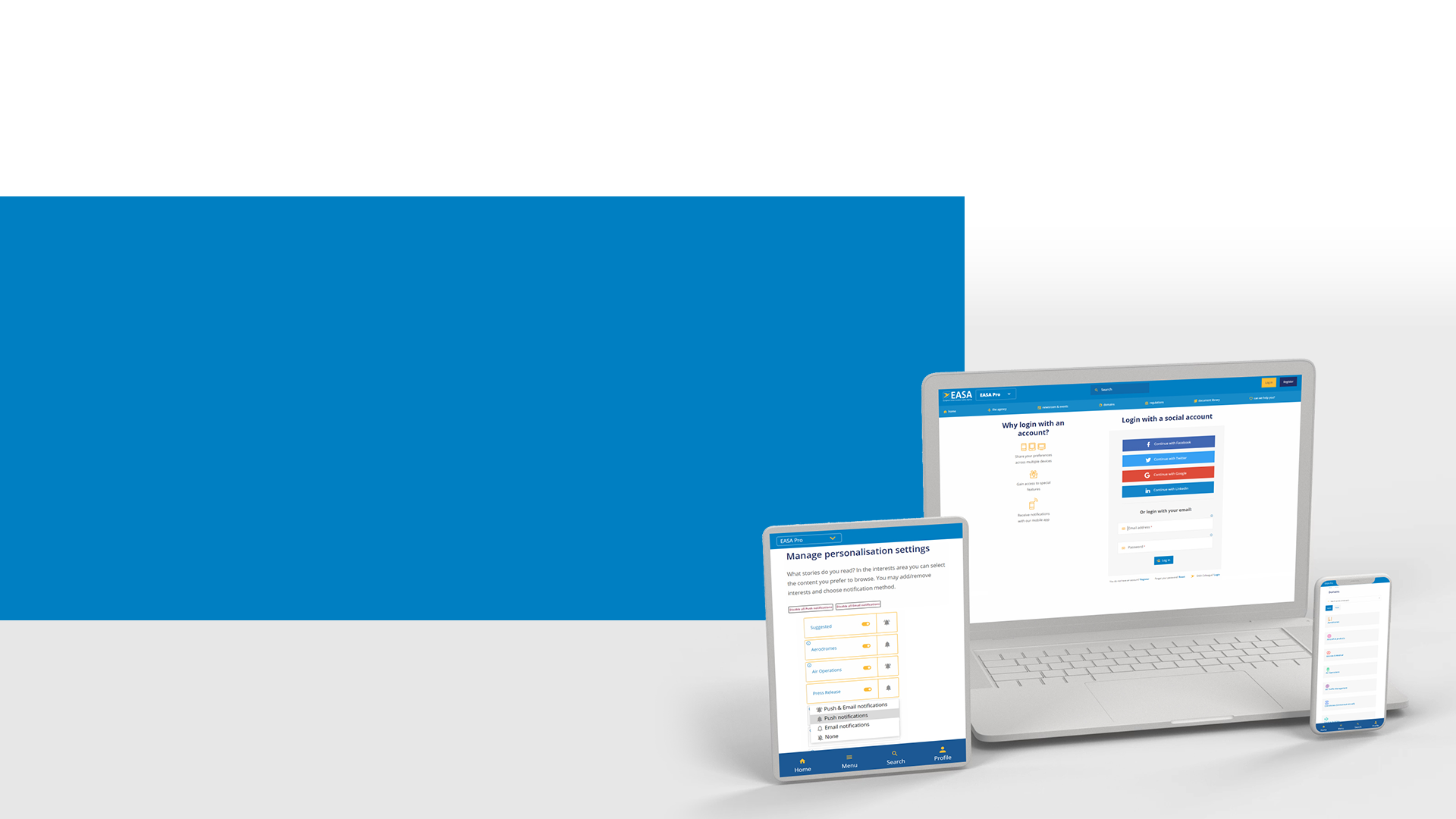 Stay informed - EASA Website
Interested in a specific Event?
1. Create an account on the EASA website 
2. Go to the Event page of your interest 
& Go to Get notified section, click Follow this item	.
3. Decide how to stay informed
Your stream on the EASA Homepage
Email
Push notification
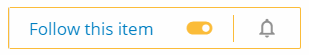 Go to the event
https://www.easa.europa.eu/en/newsroom-and-events/events/easy-access-rules-machine-readable-format-xml-how-use-it